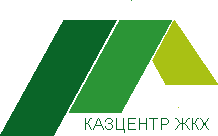 АО «КАЗАХСТАНСКИЙ ЦЕНТР МОДЕРНИЗАЦИИ И РАЗВИТИЯ ЖИЛИЩНО-КОММУНАЛЬНОГО ХОЗЯЙСТВА»
О МЕРАХ ПО УЛУЧШЕНИЮ ЖИЛИЩНОГО ХОЗЯЙСТВА И ПРЕДЛОЖЕНИЯ ПО ЕЕ МОДЕРНИЗАЦИИ
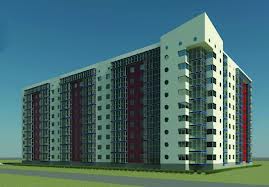 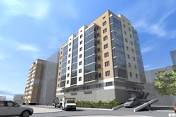 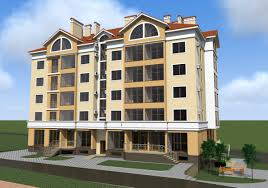 Астана 2017 год
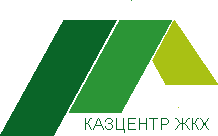 АНАЛИЗ ТЕКУЩЕЙ СИТУАЦИИ В ЖИЛИЩНОМ ФОНДЕ
Количество многоквартирных жилых домов (МЖД) по РК – 78 073 ед.

Количество квартир – 3 200 206 ед.

Количество МЖД, требующих проведения капитального ремонта   20 437 ед.  или 26,2%

Общая площадь  МЖД по РК 125 660,7 тыс. кв.м.

Количество отремонтированных МЖД за счет РБ -  2331 ед. или 3,0%. 
       За счет возвратных средств -260 ед.

Общее количество МЖД, находящихся в аварийном  состоянии 2 266 ед. или 3%.
Формы управления:
1
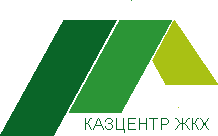 ОСНОВНЫЕ ПРОБЛЕМЫ В ЖИЛИЩНОМ СЕКТОРЕ
Отсутствие текущих и сберегательных счетов на каждом МЖД
Отсутствие регистрации объекта кондоминиума
Недостаточный объем полномочий органов жилищной инспекции
Отсутствие прозрачности деятельности органов управления
Отсутствие в законе основных обязанностей органов управления
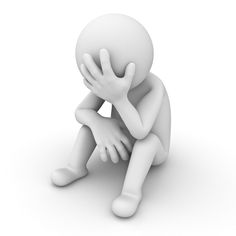 Проблема освобождения от должности или увольнения руководителя органа управления
Недоверие собственников помещений (квартир) 
к органу управления
Жилищный фонд - 78 073 МЖД. Формы управления объектом кондоминиума – 12 849 ед., из них КСК -  2 984 ед., Управляющих организаций – 466 ед., Совместное управление – 5 506 ед., Иные формы – 3 893 ед.
Многообразие форм управления
Отсутствие пообъектного управления
Внедрение проекта новой модели жилищных отношений в части упрощения механизма взаимодействия между собственниками и органами управления
2
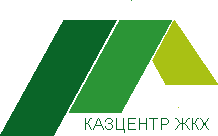 НИЗКАЯ ЭНЕРГОЭФФЕКТИВНОСТЬ – КАК СЛЕДСТВИЕ ОТСУТСТВИЯ КАПИТАЛЬНОГО РЕМОНТА
Статья 31 Закон РК «О жилищных отношениях»
Собственники помещений (квартир) обязаны ежемесячно вносить на сберегательный счет 0,02-кратного МРП за 1 м2
Класс энергоэффективности МЖД
При проектировании и эксплуатации новых и реконструируемых зданий (А, В, С)
А++
Очень высокая                    ( ниже 15 и до 90 кВт/кв.м.)
А+
Текущая ситуация
А
Собственники квартир не заинтересованы в накоплении средств
В+
Высокий (от 90 до 120 кВт/кв.м.)
В
Отсутствие открытия сберегательного счета на каждый МЖД
С+
С
Нормальный (от 120 до 225 кВт/кв.м.)
Отсутствие гарантии сохранности денежных средств от отчуждения третьими лицами (арест счета, несанкционированное снятие)
С -
Пониженный (от 225 до 270 кВт/кв.м.)
D
При эксплуатации 
существующих зданий
При эксплуатации 
существующих зданий
Низкий ( ниже 270 кВт/кв.м)
Е
Отсутствие мер ответственности для собственников квартир  за не внесение взносов на сберегательный счет
3
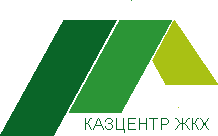 СХЕМА ВЗАИМОДЕЙСТВИЯ КСК 
С СУБЪЕКТАМИ СЕРВИСНОЙ ДЕЯТЕЛЬНОСТИ
ПРЕДУСМОТРЕНО ЗАКОНОДАТЕЛЬСТВОМ:
ФАКТИЧЕСКИ:
Кооператив собственников Квартир/Управляющая компания
Кооператив собственников Квартир/Управляющая компания
Функции управления
Функции управления и содержания
Договор сервисного обслуживания
В ШТАТЕ
КСК
СЕРВИСНАЯ КОМПАНИЯ
Функции обслуживания
САНТЕХНИК
ДВОРНИК
ТЕХНИЧКА
КЛИНИНГОВЫЕ УСЛУГИ
ПРЕДОСТАВЛЕНИЕ ИНЖИНИРИНГОВЫХ УСЛУГ ПО ЭНЕРГОСБЕРЕГАЮЩИМ МЕРОПРИЯТИЯМ
УСЛУГИ ПО РЕМОНТУ И СОДЕРЖАНИЮ ИНЖЕНЕРНЫХ СИСТЕМ
АВАРИЙНЫЕ  СЛУЖБЫ
ФАКТ: НА ПРАКТИКЕ ФАКТИЧЕСКИ РАЗДЕЛЕНИЙ ФУНКЦИЙ  УПРАВЛЕНИЯ И СОДЕРЖАНИЯ НЕ ОСУЩЕСТВЛЯЕТСЯ
4
МЕЖДУНАРОДНЫЙ ОПЫТ  УПРАВЛЕНИЯ МНОГОКВАРТИРНЫМИ ЖИЛЫМИ ДОМАМИ В ЕВРОПЕЙСКИХ СТРАНАХ
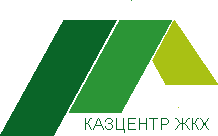 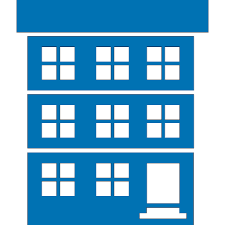 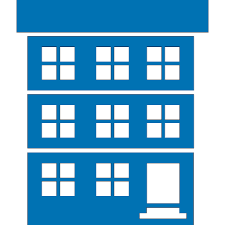 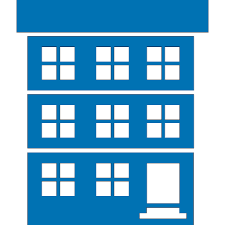 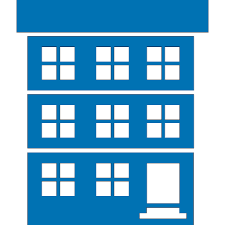 Объединение собственников квартир – юридическое лицо
Совет дома
Счет в банке
Объединение собственников квартир – юридическое лицо
Совет дома
Счет в банке
Объединение собственников квартир – юридическое лицо
Совет дома
Счет в банке
Объединение собственников квартир – юридическое лицо
Совет дома
Счет в банке
Заключают договоры на управление
УПРАВЛЯЮЩАЯ (СЕРВИСНАЯ) КОМПАНИЯ
- Свой персонал;
- Своя материально-техническая база.
Осуществляет мероприятия по содержанию дома и проведению текущего ремонта собственными силами
Нанимает  
строительные организации для проведения текущего ремонта
5
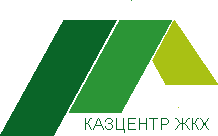 ЕДИНАЯ ИНФОРМАЦИОННАЯ СИСТЕМА ДЛЯ ЖИЛИЩНОГО СЕКТОРА
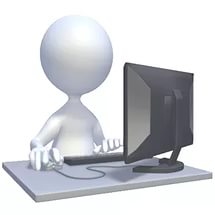 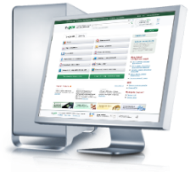 Электронное голосование
Просмотр отчетности управляющей компании
Просмотр текущих и сберегательных счетов
Оценка работ управляющей компании
Мобильное приложение (уведомления и т.д.)
Собственник квартир
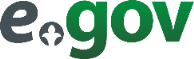 Электронное Правительство
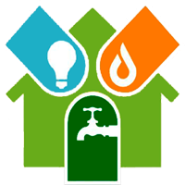 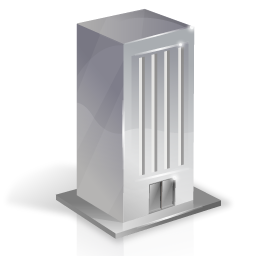 Итоги голосования
 Формирование списков собственников
Сведения о поступлении денежных средств за эксплуатационные сборы
Объявления о планируемых, проводимых и проведенных работах
Электронная подача заявок и предложений в Акиматы
Подача объявлении на закуп планируемых услуг и материалов
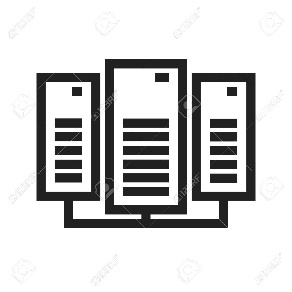 Управляющая компания
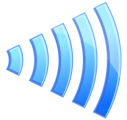 ГБД (ФЛ, ЮЛ)
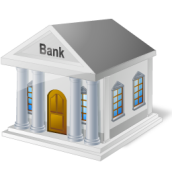 ИНФОРМАЦИОННАЯ СИСТЕМА
БВУ
Отправка рассылок управляющим компаниям о планируемых совещаний, круглых столов, конференции 
Просмотр ситуационной карты по исполняющим заявкам
Актуальный список кондоминиумов в разрезе областей, городов, районов
Просмотр оценки со стороны населения
Просмотр отчетности и о проделанных работах управляющих компаний по капитальному ремонту
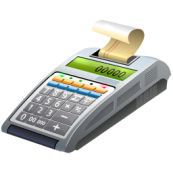 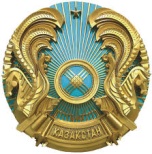 МИО, госорганы
ЕРЦ
6
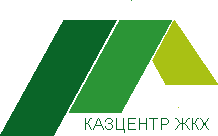 СПАСИБО ЗА ВНИМАНИЕ!